Eighth-Grade Language Arts Course Syllabus
2017-2018
Centennial Magnet Middle School

Mrs. Shanna Joseph              www.sjoseph@wcpss.net       

Google Classroom:  d4xlv09    Remind code: @mzjoseph16       www.shannajoseph.weebly.com
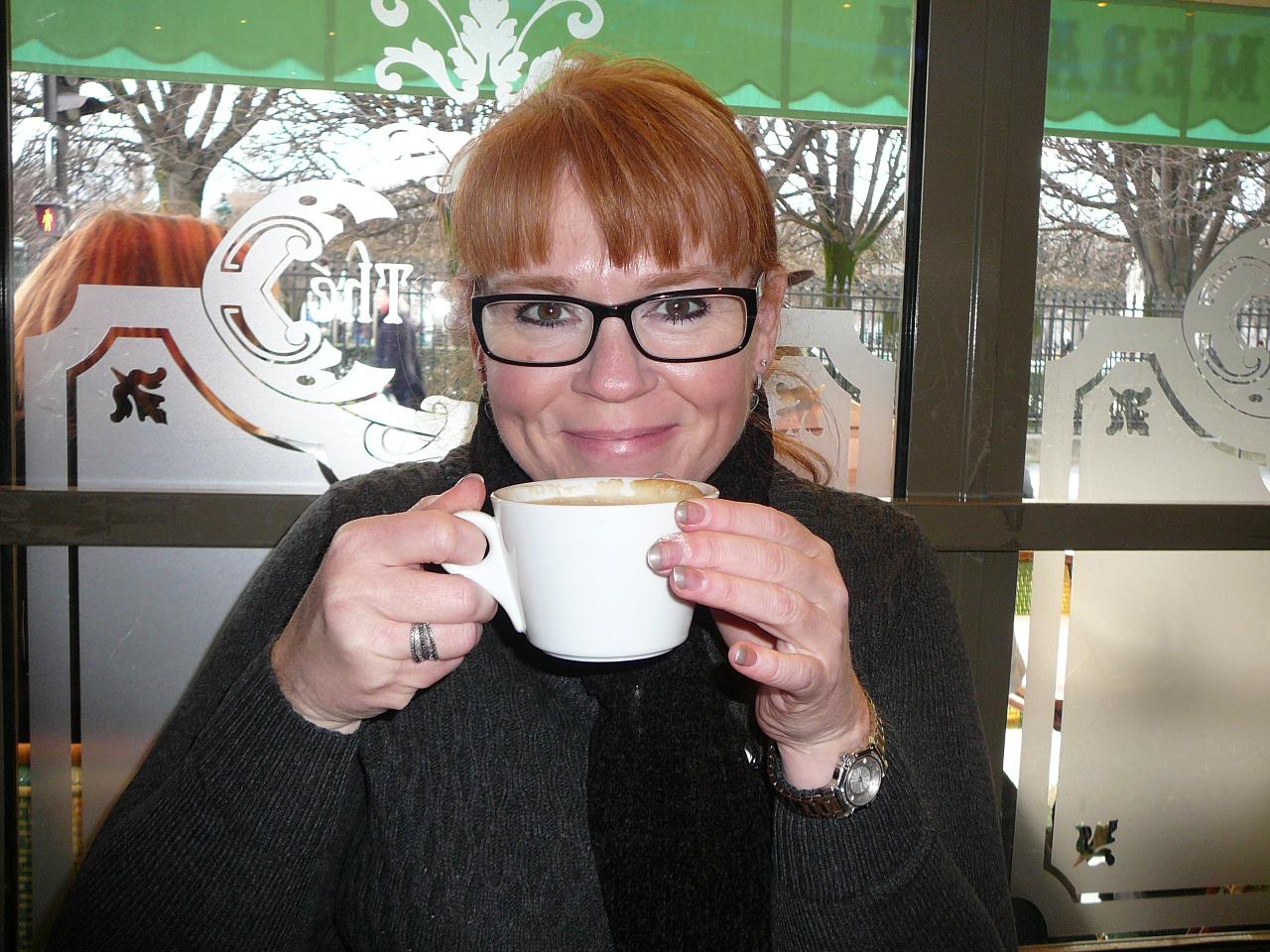 Students in English Language Arts 8 will apply reading, writing, listening, speaking, and viewing skills in an independent manner through meaningful interdisciplinary tasks. Students will continue to develop an appreciation for literature as well as build vocabulary through the study of literary elements in classic and contemporary selections.  We will focus on moving from the literal to the abstract in both critical thinking and writing skills.
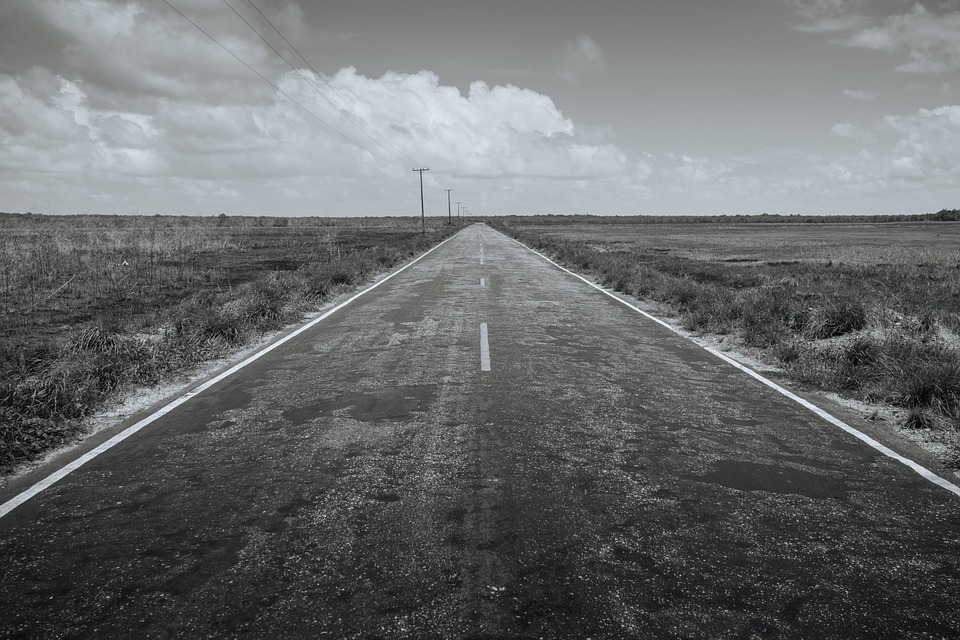 WHAT WILL WE BE LEARNING?
MISSING AND LATE WORK 
POLICY
Missing work is defined by work that is not turned in due to an absence.
Missing work will be accepted for one week after its original due date.
Late work is defined as work that is not turned in on time not as a result of an absence.
Late work will be accepted for one week after its original due date.
HOWL EXPECTATIONS
It is the expectation that students HOWL during their time at Centennial and in Mrs. Joseph’s class. To HOWL means to display the following attributes:
Honor
Order
Wisdom
Leadership
HOWL expectations are part of our school wide PBIS plan; more information can be found on the CCMMS website.
GRADE DISTRIBUTION
Major Assignments     60%
Unit Projects/Tests/Essays
Minor Assignments     40%
Quizzes/Journals/Classwork
SUPPLY LIST:

Composition Notebook
Headphones
Section for ELA in Binder
Pencils (Mechanical Preferred, 0.7)
WISH LIST:

-Tissues
-Clorox Wipes
-Lined Paper
-Hand Sanitizer
-Markers and Colored Pencils
-Board Games
-Gift Cards
PARENT CONTACT FORM
Parent and teacher communication are essential for a student's success in the classroom. I would love to keep parents up to date on happenings in the classroom and awesome student behavior! If you were not able to fill out the Parent Contact form at Open House, please take a moment to fill out the form below!
Student Name:____________________________________

Contact One Name:_________________________________

Contact One Phone Number:__________________________

Contact One Email:_________________________________

Contact Two Name:________________________________

Contact Two Phone Number:__________________________

Contact Two Email:________________________________
Parents and Students,
Please sign and return this sheet when you have reviewed syllabus information and have filled out the Parent Contact Form!

Parent Signature:____________________________________

Student Signature:____________________________________